META-BTS: Bootstrapping Precision Beyond the Limit
Wonhee cho1
Joint work with Jung Hee Cheon1,2, Youngjin Bae2, Jaehyung Kim2 and Taekyung Kim2 
1Seoul National University and 2CryptoLab. Inc.
2022. 10. 19
1
Outline
Homomorphic Encryption
CKKS scheme
Bootstrapping for CKKS
META-BTS
2
Homomorphic Encryption
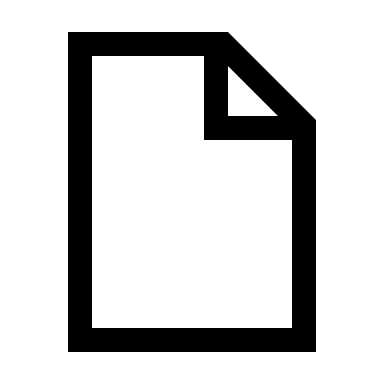 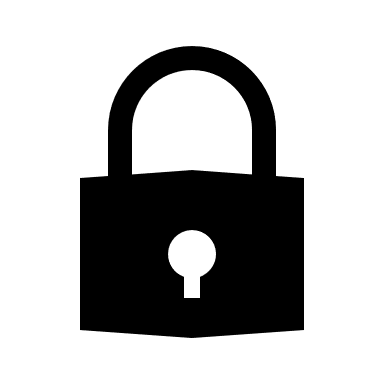 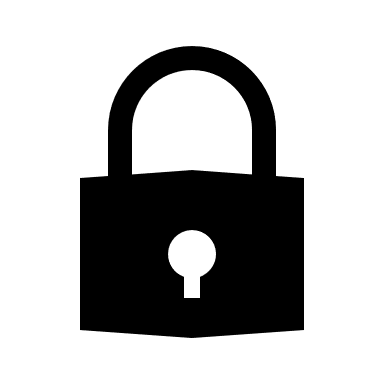 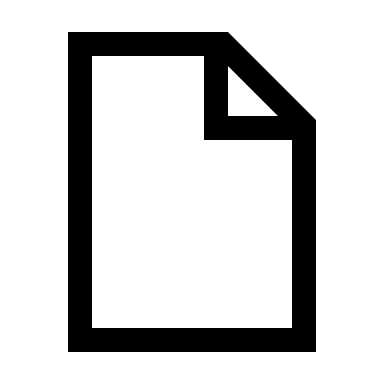 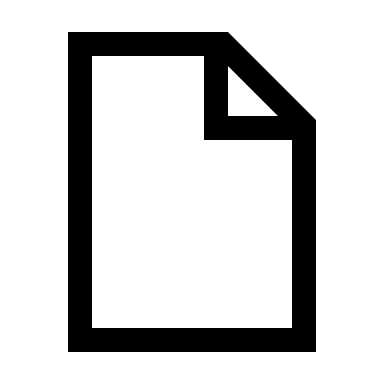 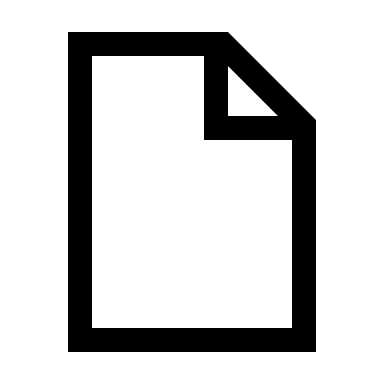 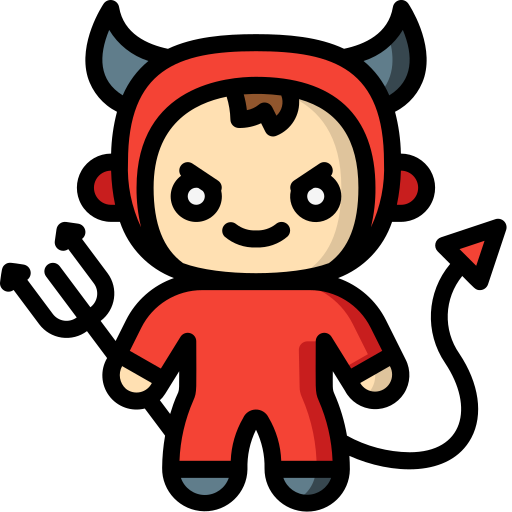 ?
Encryption scheme which allows computing over encrypted data without decryption
Provides efficient privacy preserving computation
3
[Speaker Notes: They use 5 to 6 pages for only scheme description]
CKKS scheme
3
5
8
.3
.3
.2
+
=
Encrypt
Decrypt
Encrypt
3
5
8
.3
.2
.1
=
+
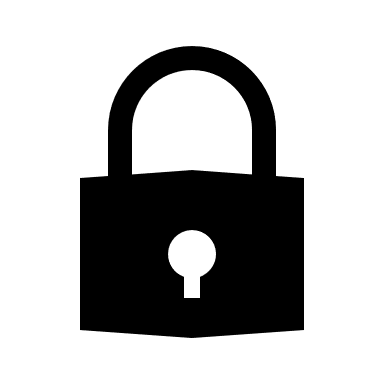 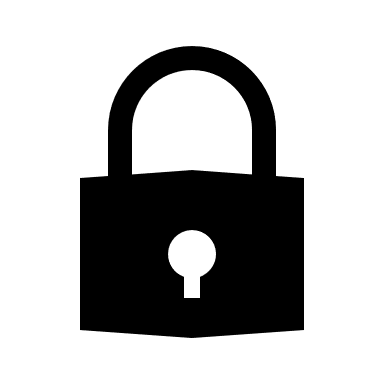 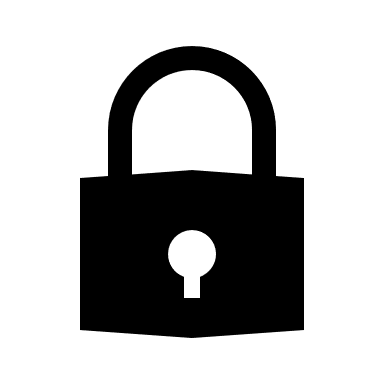 Provides approximate computation
Supports SIMD addition and multiplication on complex numbers
4
[CKKS17] Jung Hee Cheon et.al. Homomorphic Encryption for Arithmetic of Approximate Numbers.  Asiacrypt 2017
[Speaker Notes: iDash contest (2014 ~ )
Machine Learning such as logistic regression, DNN, CNN]
Homomorphic Encryption
Capacity of ciphertext
Message
Bootstrapping (BTS)
Error
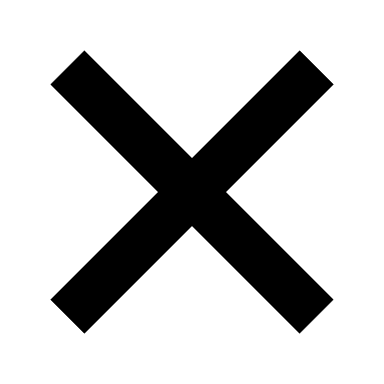 Multiplication of ciphertexts consumes level(modulus)
To continue homomorphic computations, need to refresh
5
[Speaker Notes: They use 5 to 6 pages for only scheme description]
Bootstrapping (BTS)
EvalMod
ModRaise
Capacity of ciphertext
Homomorphic re-encryption of a ciphertext
Requiring a complicated combination of homomorphic operations
Bottleneck of HE application
Needs a lot of time
Hard to obtain high precision
Message
Error
Error(BTS)
6
[Speaker Notes: Depth가 낮을수록 parallel computing에서 유리]
Bootstrapping (BTS)
Measures of BTS efficiency
More mult. Level after BTS
Less time consuming
(level)/(BTS time) can be a rough efficiency of BTS with fixed precision

Hard to achieve high precision after BTS
7
[Speaker Notes: Depth가 낮을수록 parallel computing에서 유리]
The Limit - BTS precision
Bootstrapping itself consumes modulus (level)
Limitation of ciphertext modulus with fixed ciphertext polynomial dimension N
To achieve high precision, uses more levels during BTS
Higher degree polynomial approximation
BTS (low prec.)
BTS (high prec.)
8
[Speaker Notes: Depth가 낮을수록 parallel computing에서 유리]
Previous work
[BMT+21] Jean-Philippe Bossuat et.al. Efficient Bootstrapping for Approximate Homomorphic Encryption with Non-sparse Keys. Eurocrypt 2021
[JM22] Nathan Manohar Charanjit S. Jutla. Sine Series Approximation of the Mod Function for Bootstrapping of Approximate HE. Eurocrypt 2022
[LLK+22] Joon-Woo Lee et.al. High-Precision Bootstrapping for Approximate Homomorphic Encryption by Error Variance Minimization.  Eurocrypt 2022
9
[Speaker Notes: Depth가 낮을수록 parallel computing에서 유리]
META-BTS
Use a low-precision BTS as a building block for a high precision BTS
Since we repeat low-precision BTS, modulus consumption of BTS is still low and we have more levels than just raising precision for each components of BTS
BTS (low prec.)
BTS (high prec.)
10
META-BTS - case k=2
1.
BTS input range limit
BTS
2.
3.
4.
BTS
5.
6.
11
META-BTS
n-bit
BTS
k-times
Given n-bit precision BTS, one can obtain a kn-bit BTS by repeating the bootstrapping algorithm k-times
12
Comparison
13
META-BTS
Provides higher precision BTS under the same parameters

Improves asymptotic time complexity in BTS

More levels for multiplication left after BTS

Can use any BTS algorithm
14
The end
15